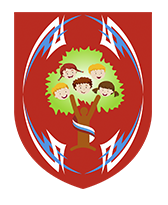 Практика преодоления барьера недоверия к окружающим у несовершеннолетних, прибывших с территории Донецкой и Луганской народных республик
Государственное казенное учреждение Самарской области
«Центр помощи детям, оставшимся без попечения  родителей «Искра» городского округа Сызрань (коррекционный)»
446026, Самарская область, г. Сызрань, ул. Декабристов, д.34
Наименование субъекта Российской Федерации: Самарская область
ФИО: Шляхова Олеся Владимировна
Место работы: Государственное казенное учреждение Самарской области «Центр помощи детям, оставшимся без попечения родителей «Искра» городского округа Сызрань (коррекционный)»
Должность: педагог-психолог
Образование: высшее
Общий стаж работы: 20 лет
Стаж работы в системе социального обслуживания: 17 лет
Наименование практики: Практика преодоления барьера недоверия к окружающим у несовершеннолетних, прибывших с территорий ДНР и ЛНР
Целевая аудитория:
несовершеннолетние, прибывшие с территории ДНР 
Наименование организации: Государственное казенное учреждение Самарской области «Центра помощи детям, оставшимся без попечения родителей «Искра» городского округа Сызрань (коррекционный)».
Число лиц, на которых была распространена практика за последний год – 15 человек.
Населенный пункт: Самарская область, г. Сызрань
«Если ребенок во младенчестве видит мир противоречивым, причиняющим боль, он навсегда решает, что жизнь опасна, непредсказуема и не заслуживает доверия.»
Несовершеннолетние, прибывшие с территорий ДНР и ЛНР, вынуждены были большую часть своей жизни, а некоторые – практически с рождения,  находиться в крайне нестабильной, подчас опасной обстановке, испытывать чувство незащищенности, переживать страх, что крайне губительно для неокрепшей детской психики. 
Указанные обстоятельства не могли не повлиять на  мировоззрение таких детей, их  стиль общения с окружающими. 
Эти дети в большей степени склонны к риску возникновения социальной дезадаптации, в связи с тем, что у них отсутствует ощущение безопасности, доверие к миру и людям, нарушены личные границы. 
Актуально восстановить утраченное или отсутствующее вовсе доверие, поскольку оно, являясь важной составляющей взаимодействия, превращает общение в главное условие  развития детской личности.
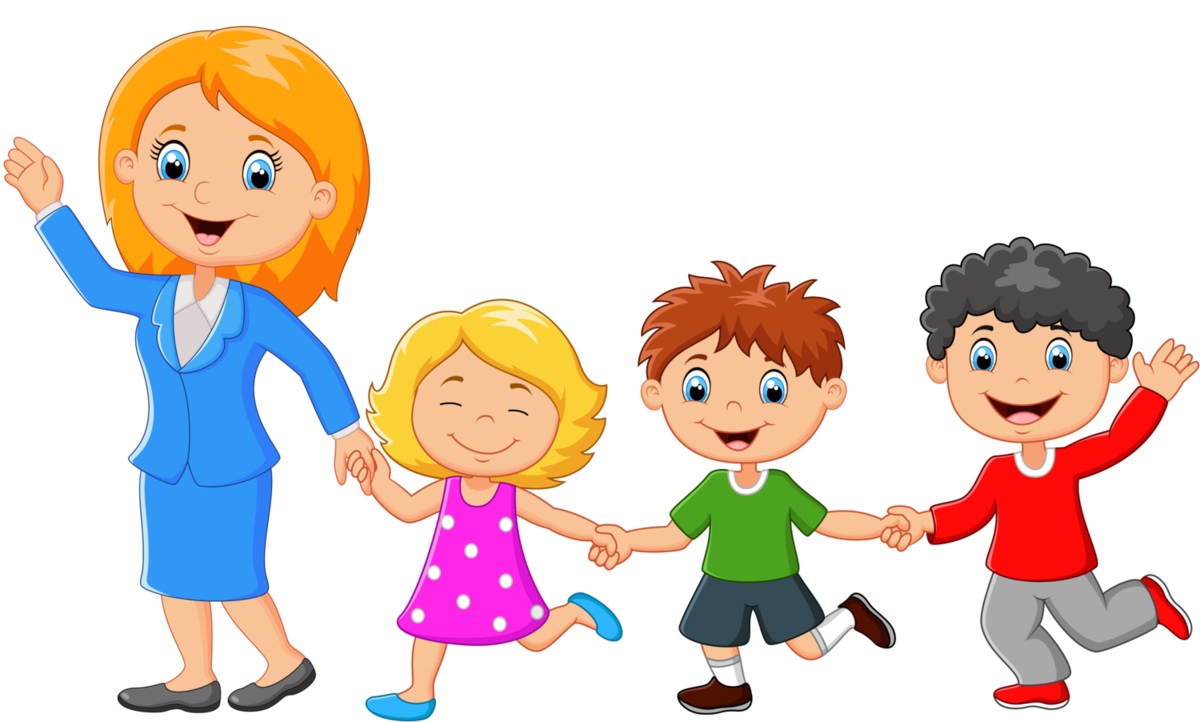 Психологические барьеры. Результаты первичной диагностики
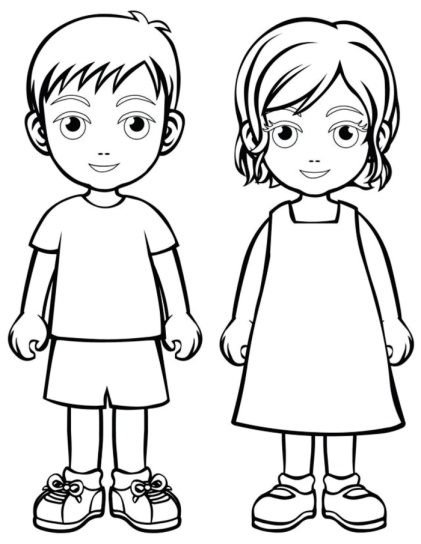 Барьер 
вражды
Барьер 
недоверия
Формы работы с несовершеннолетними, прибывшими с территорий ДНР и ЛНР
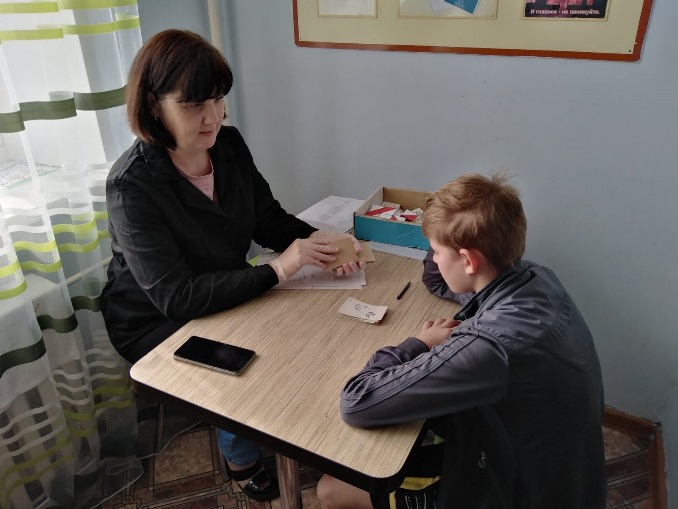 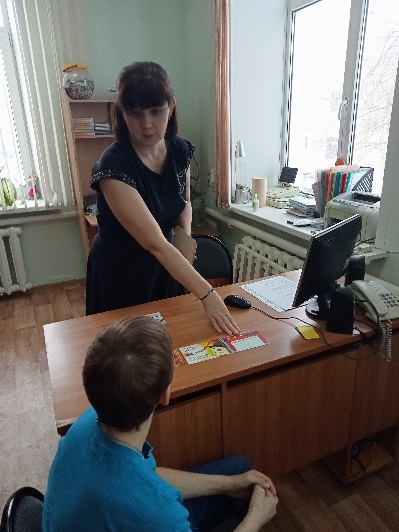 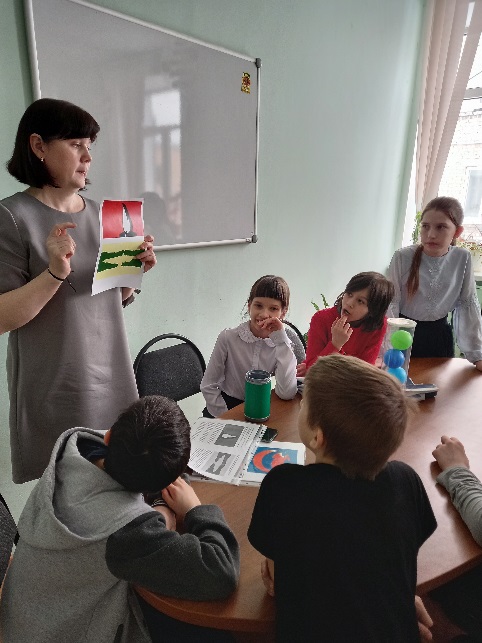 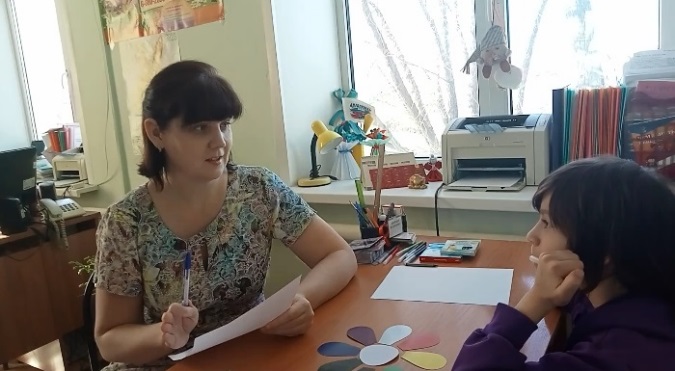 Преимущества метода ЦВЕТОТЕРАПИИ
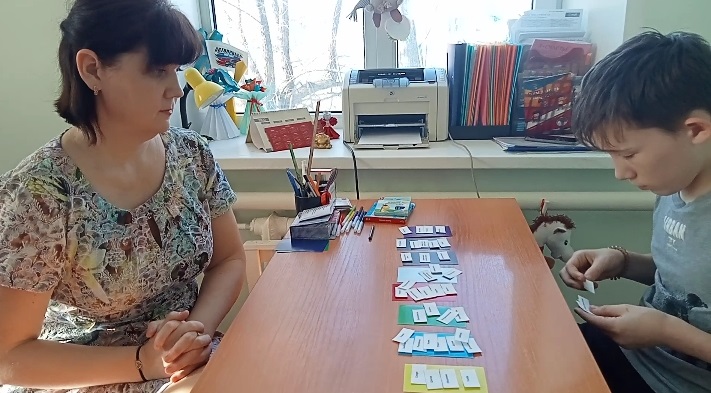 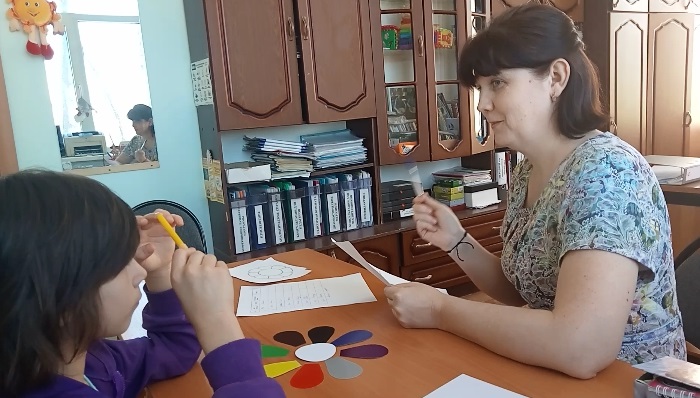 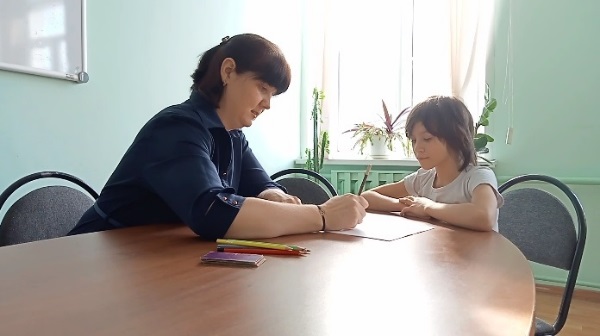 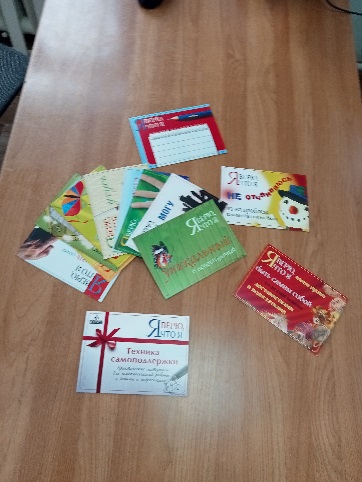 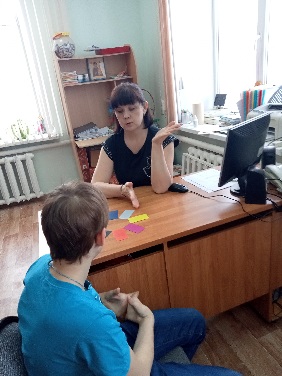 Принципы работы с несовершеннолетними,   переживающими недоверие
Ценить желание несовершеннолетнего поделиться какой-либо информацией
Мотивировать и поддерживать у несовершеннолетнего желание общаться
Избегать формы общения «вопрос-ответ»
Вовлекать несовершеннолетнего в групповые формы работы
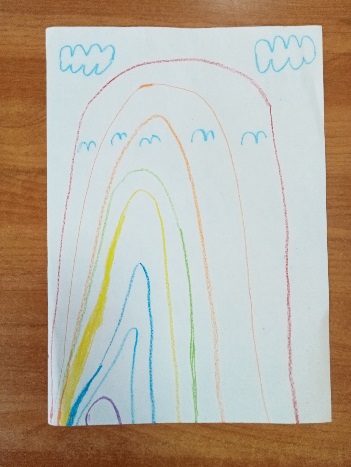 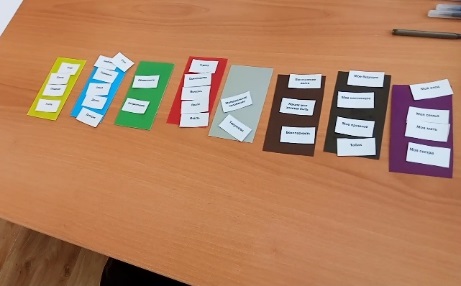 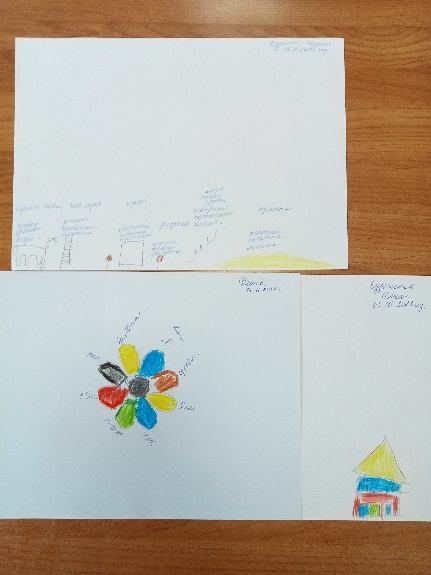 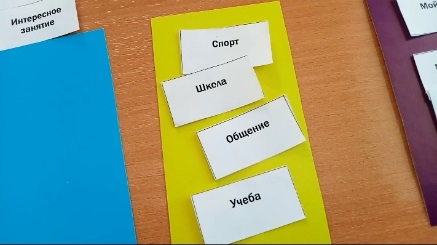 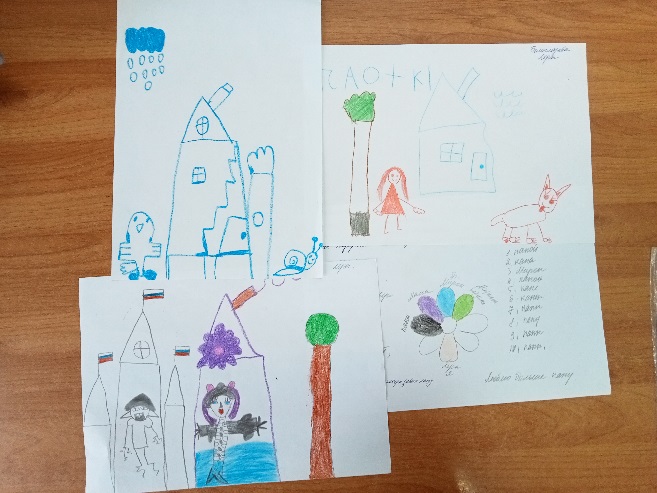 Метод цветовых метафор 
(автор Соломин И.Л.)
Процедура проведения
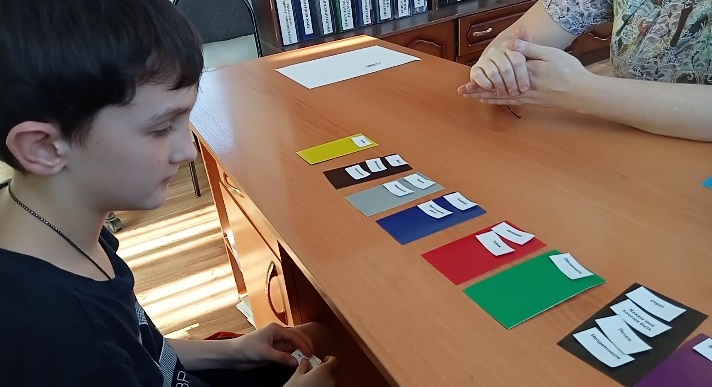 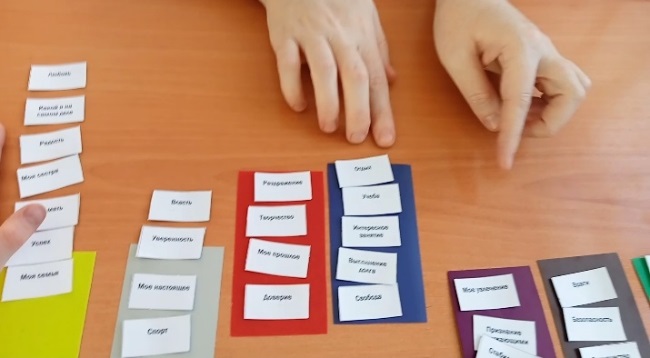 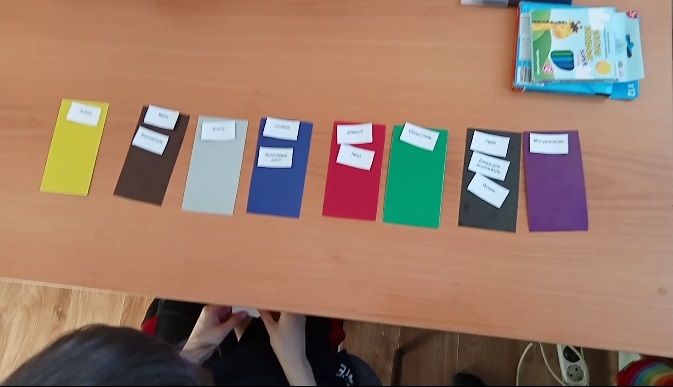 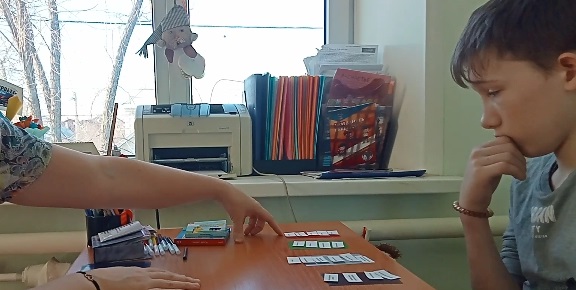 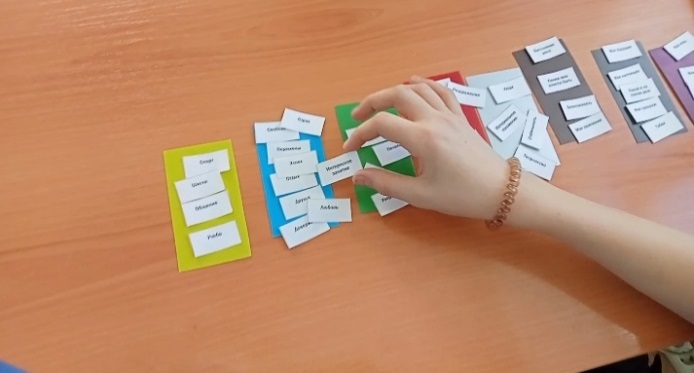 Преимущество метода:  особая полезность в тех случаях, когда клиент слишком много говорит в процессе консультирования или, наоборот, слишком молчалив.
МЕТОДИКА «ЦВЕТИК-ВОСЬМИЦВЕТИК». (АВТОРЫ ПРОХОРОВ А.О., ВЕЛИЕВА С.В.)
Включает в себя метод «Цветовых отношений» и «Социометрию». 
Данную методику можно использовать при обследовании сферы взаимоотношений не только в семье, но и в отдельно взятых группе и классе. 
 Варианты проведения могут быть различными (по предпочтению клиента): 
раскрасить лепестки цветка самому 
собрать цветок из готовых цветных лепестков
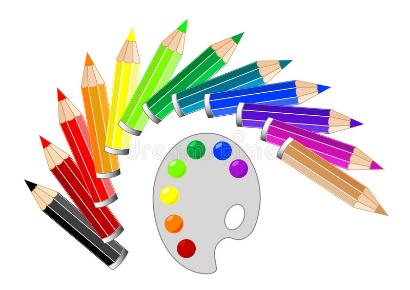 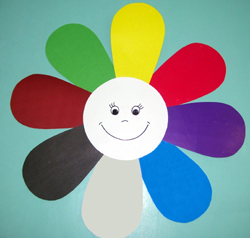 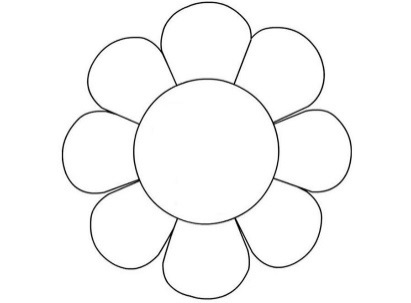 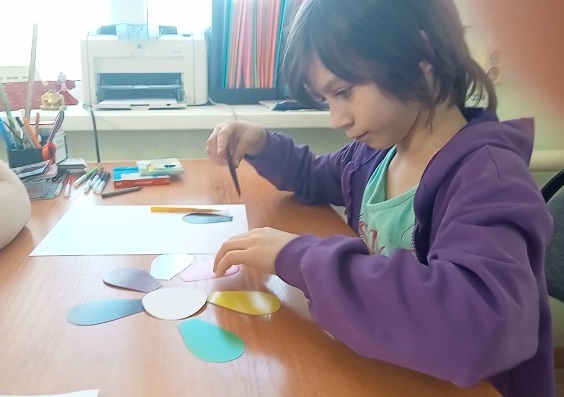 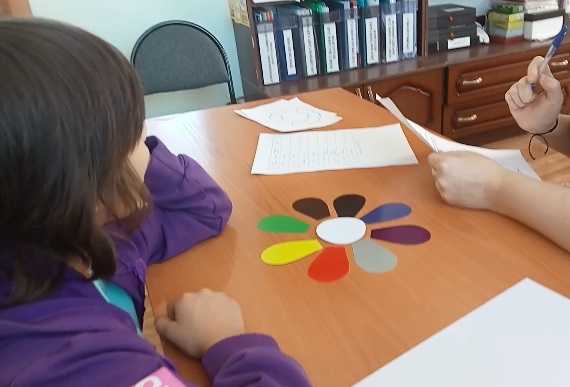 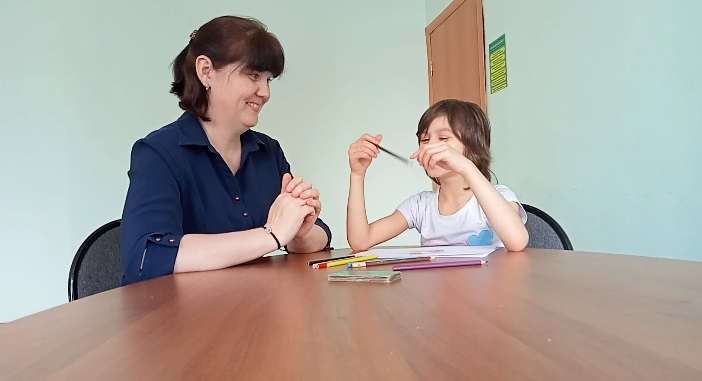 Ожидаемые результаты
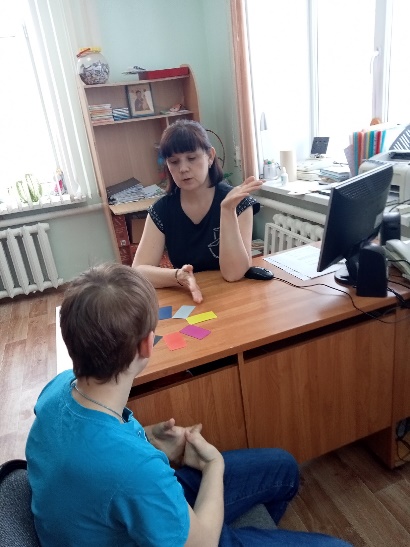 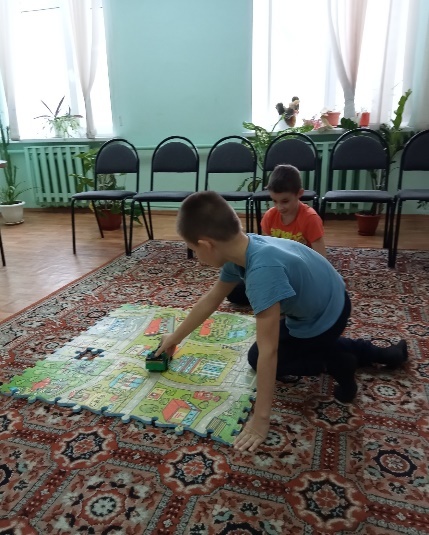 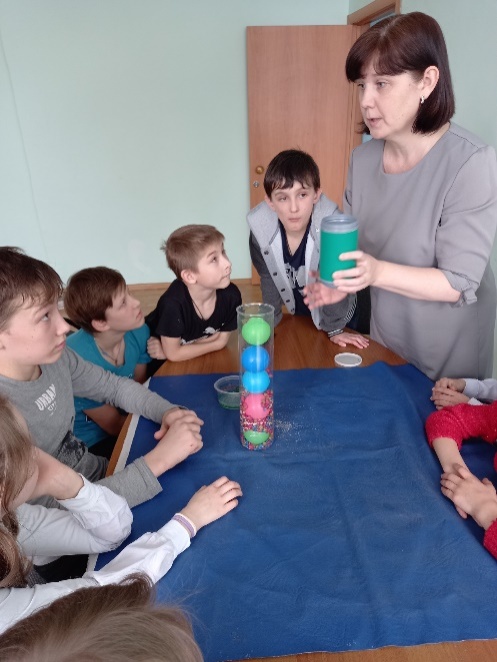 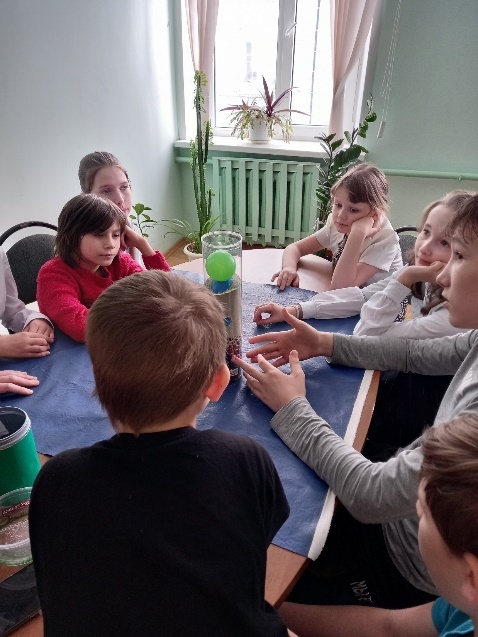 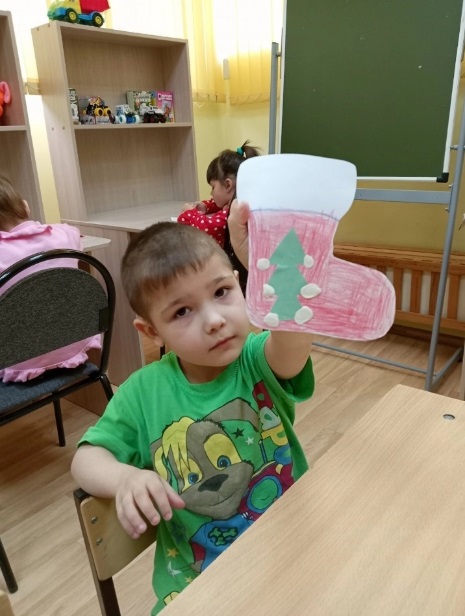 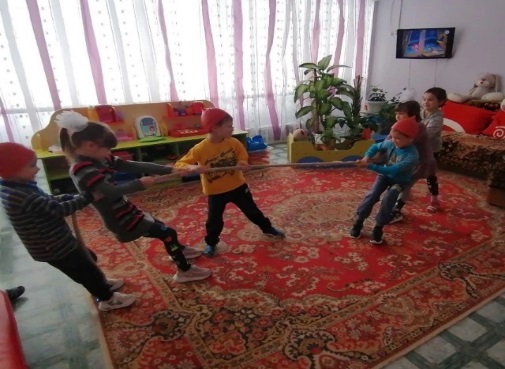 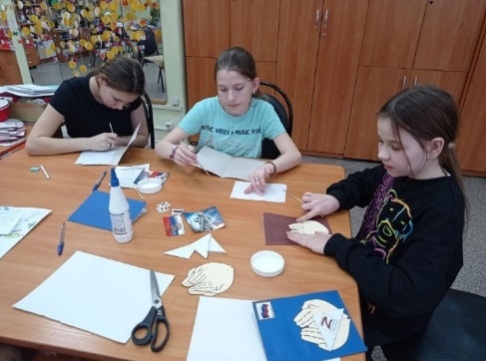 Спасибо за внимание!
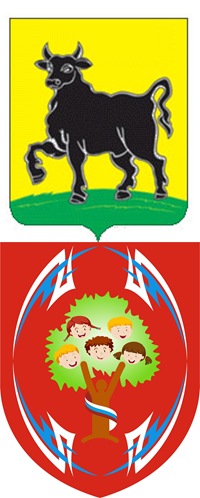 Контактные данные 
ГКУ СО «ЦП ДОПР «Искра» (коррекционный) 
Адрес: 446026, Самарская область, г. Сызрань, ул. Декабристов, д.34
Директор - Ковтонюк Вера Андреевна
Приемная: (8464) 33-33-58
Факс: (8464) 33-33-20
Электронная почта: syzrandetdom@mail.ru 
Сайт: syzrandetdom.ru